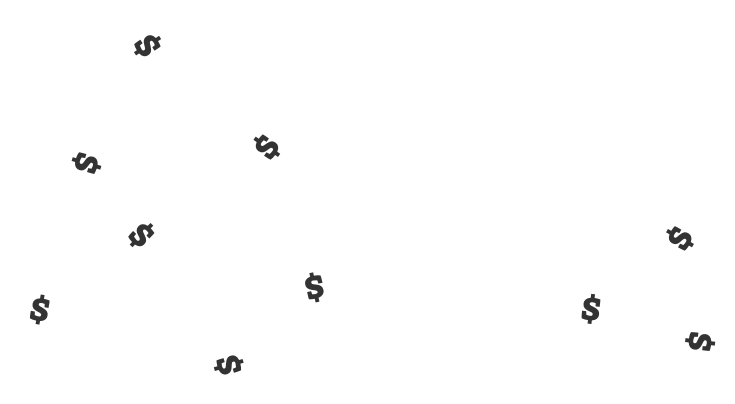 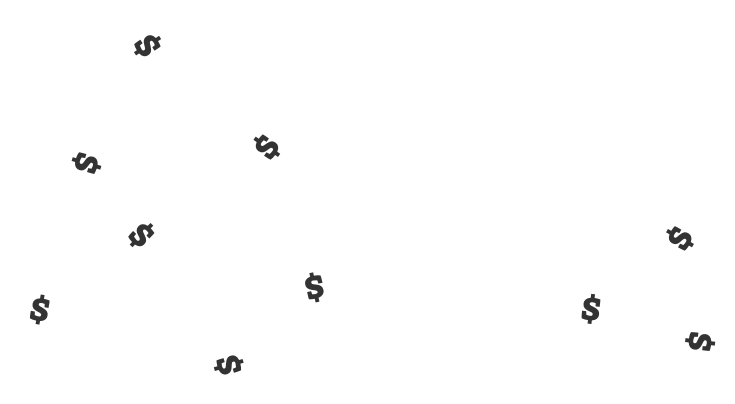 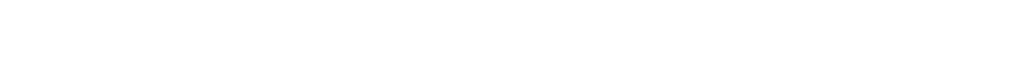 The time to get serious about your  retirement is now.
When it comes to investing for retirement, time (and its pal compound  interest) are your best friends. So no matter your age, the more you can start saving now, the better.

Learn more by talking to ALEX at sampleURL.com.
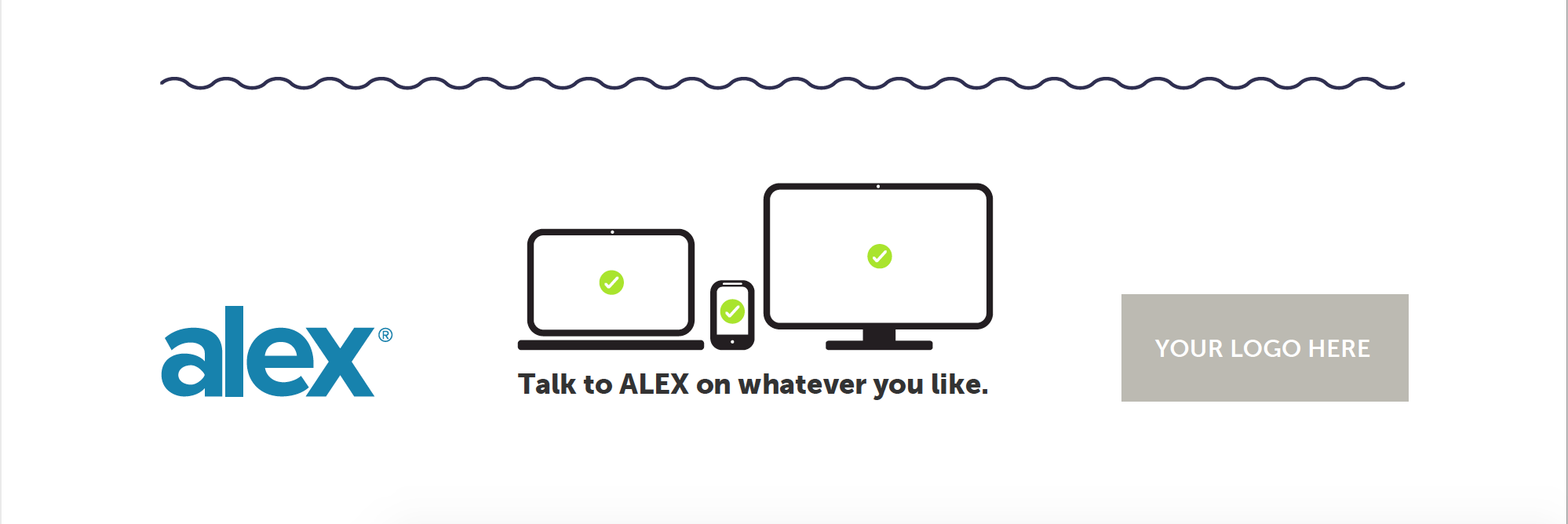 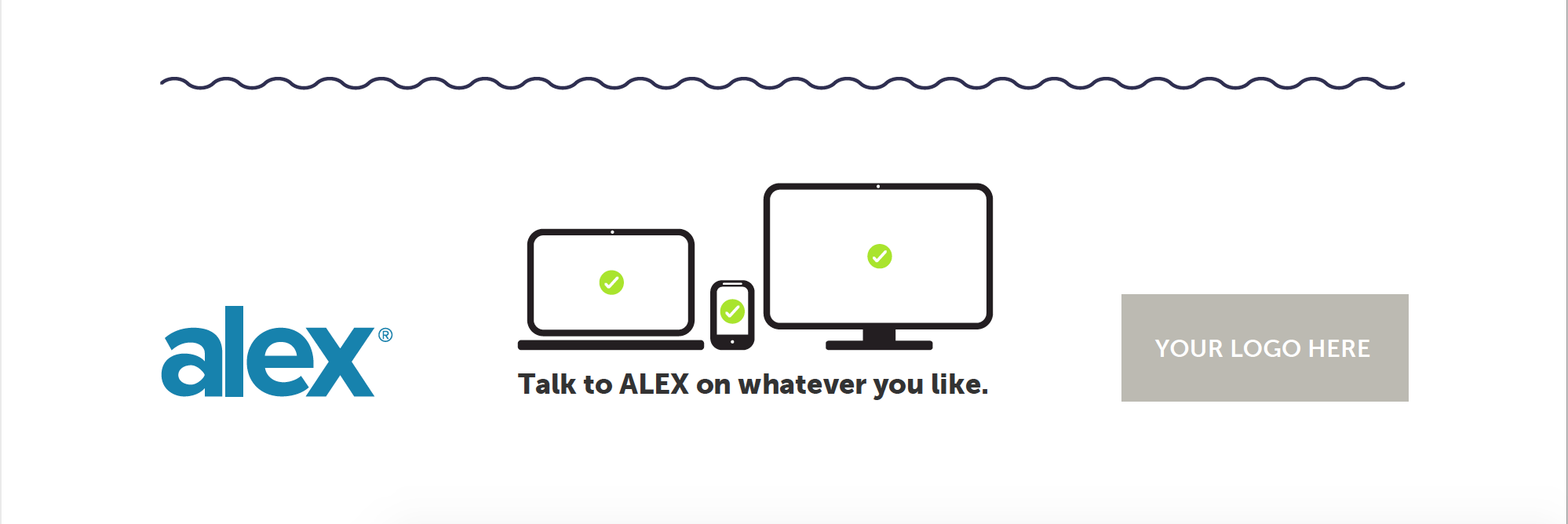 YOUR LOGO HERE